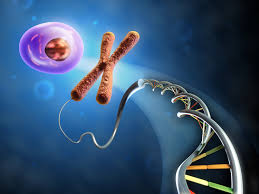 Πως εμπλέκεται η Βιολογία στην καθημερινή μας  ζωή
Ιατρική –εμβόλια, φάρμακα
Μικροοργανισμοί που χρησιμοποιούνται για παραγωγή προϊόντων
Εγκαταστάσεις βιολογικού καθαρισμού
Αλλά και …βιολογικό πλύσιμο
Οικολογία –μελέτη περιβάλλοντος
Γενετική –μελέτη κληρονομικότητας
Γενετική μηχανική
Γενετικά τροποποιημένοι οργανισμοί